Chapter 5 - Heroesby Robert Cormier
LO: To examine the character Larry LaSalle in chapter 5.
ST: I can develop my understanding of the author’s craft.
Starter
Re-cap the structure of events in chapter 5 in the following 6 grid format.
Task: How is Francis portrayed as a young boy in Chapter 5? What do we learn about his early life? Mind map your ideas and support each one with a quote from the chapter.
Francis
Larry LaSalle
What are your first impressions of Larry LaSalle?   
Mind-map words, phrases and quotations to describe him.
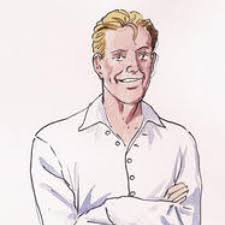 Task: Using your ideas answer the following question in FOUR detailed P.E.T.E.R  paragraphs – How does Cormier present the character Larry LaSalle?
Cormier presents the character Larry LaSalle as …
In Chapter 5 Cormier introduces the character Larry LaSalle. He is described as…
Larry LaSalle is described as….
Larry LaSalle is portrayed by Cormier as a … this suggests…. 
Chapter 5 introduces the character of Larry LaSalle, he is portrayed as…
Presented in Chapter 5, Larry LaSalle is …
Task: Self assess your work.
Have you followed the P.E.T.E.R structure? 
Give yourself a target.
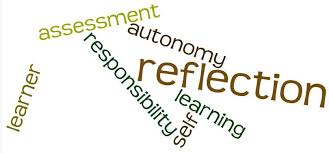 Extension:
Design a poster advertising the summer vacation activities run at the ‘Wreck’ centre.
You must use details from the chapter. 
Remember to use persuasive language, bold fonts, dates and times etc.
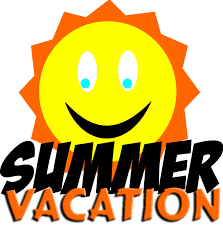